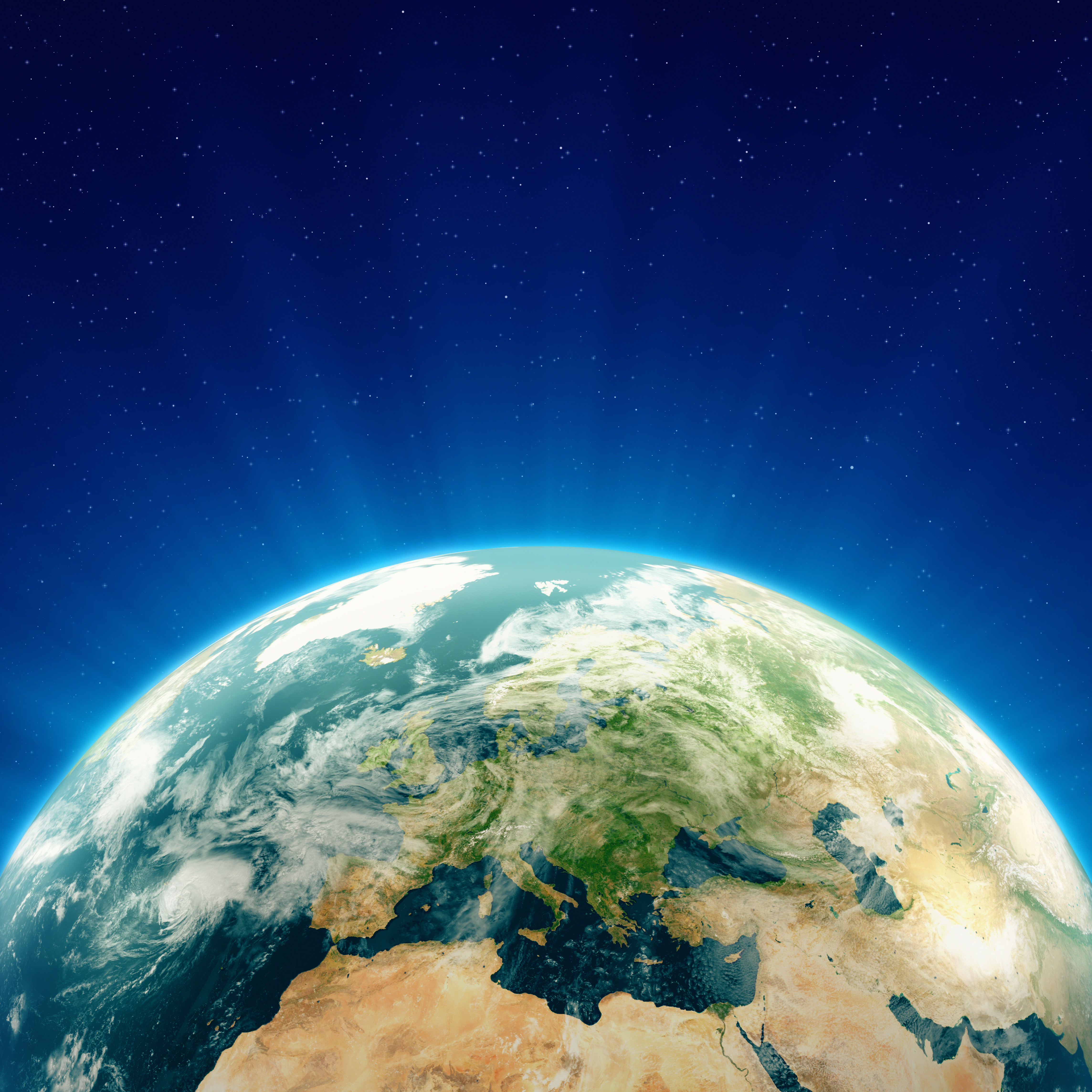 Planeje o sucesso do seu clube
(Abordagem Global do Quadro Associativo)
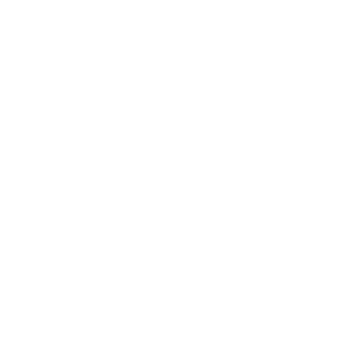 Estarmos juntos é o começo.  Permanecermos juntos é um progresso. Trabalharmos juntos é um sucesso.

- Henry Ford
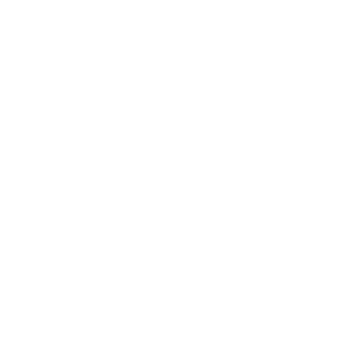 2
Abordagem Global do Quadro Associativo para Clubes
Criar uma Equipe de líderes de clube
1
2
Criar uma visão, avaliar as necessidades e definir metas
3
Criar um plano para alcançar nossas metas
4
Criar sucesso
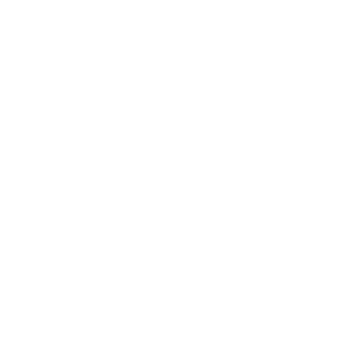 3
Criar uma equipe de líderes de clube
Líderes atuais: Identificar quem pode realizar e liderar o desenvolvimento da estratégia. 

Líderes futuros: Incluir Leões que podem servir como líderes futuros.  Leões que ocuparam cargos de liderança, que podem oferecer ideias, apoiar e estar interessados no futuro do clube. 

Faça uma pesquisa com os associados: Obtenha uma perspectiva completa das necessidades do seu clube. Procure um grupo diversificado de associados que represente o clube, ou em clubes menores, envolva o maior número possível de associados (associados estabelecidos, novos, Jovens Leões, profissionais) para entender as suas necessidades e envolver seus talentos.
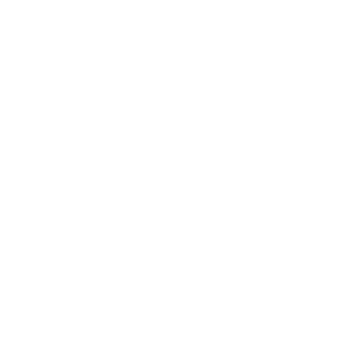 4
Criar uma visão, avaliar as necessidades e definir metas
3
2
4
1
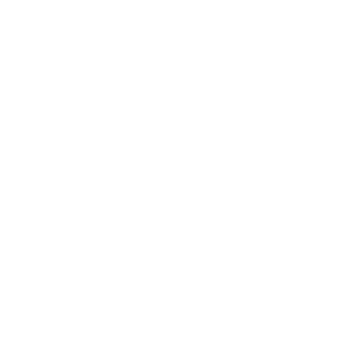 5
Análise SWOT
Potencializar nossos pontos fortes
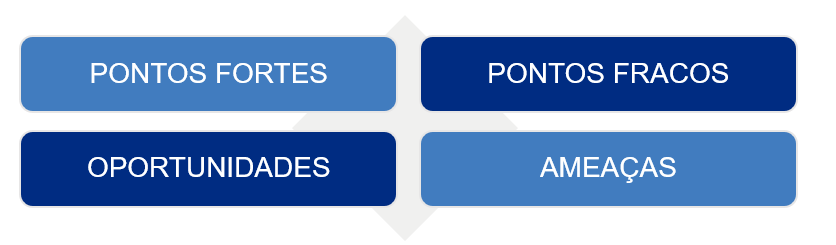 Administrar nossos pontos fracos
Aproveitar as oportunidades
Minimizar o Impacto das ameaças
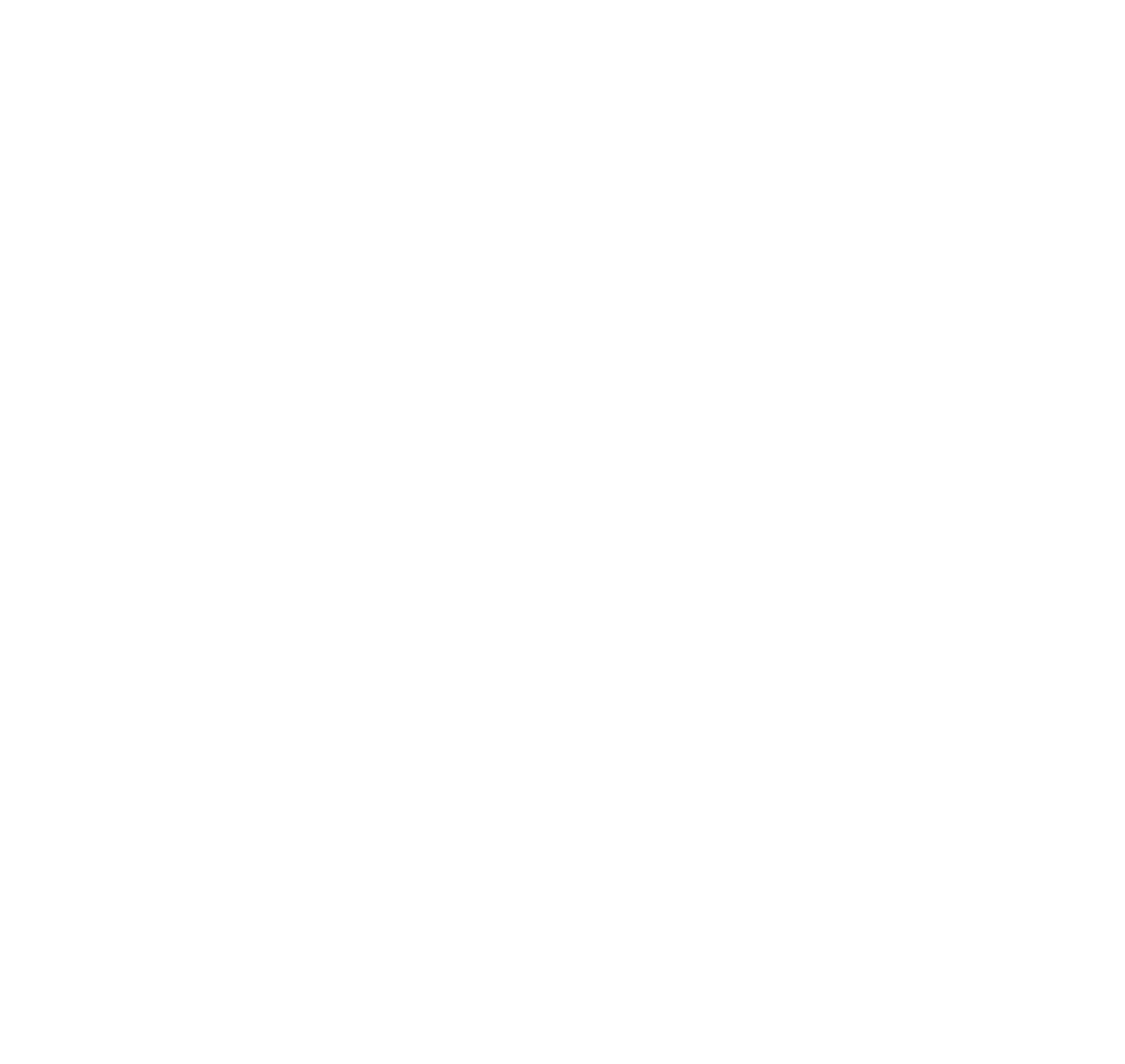 6
[Speaker Notes: Use a análise SWOT para identificar necessidades e definir metas estratégicas.]
Introdução à análise SWOT
Este curso breve vai ajudar você a criar uma compreensão geral do que é a Análise SWOT e porque ela é útil no desenvolvimento de uma visão, meta ou plano de ação.
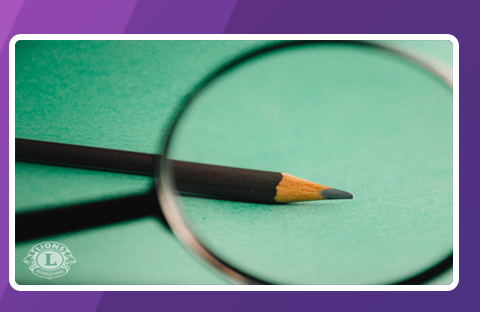 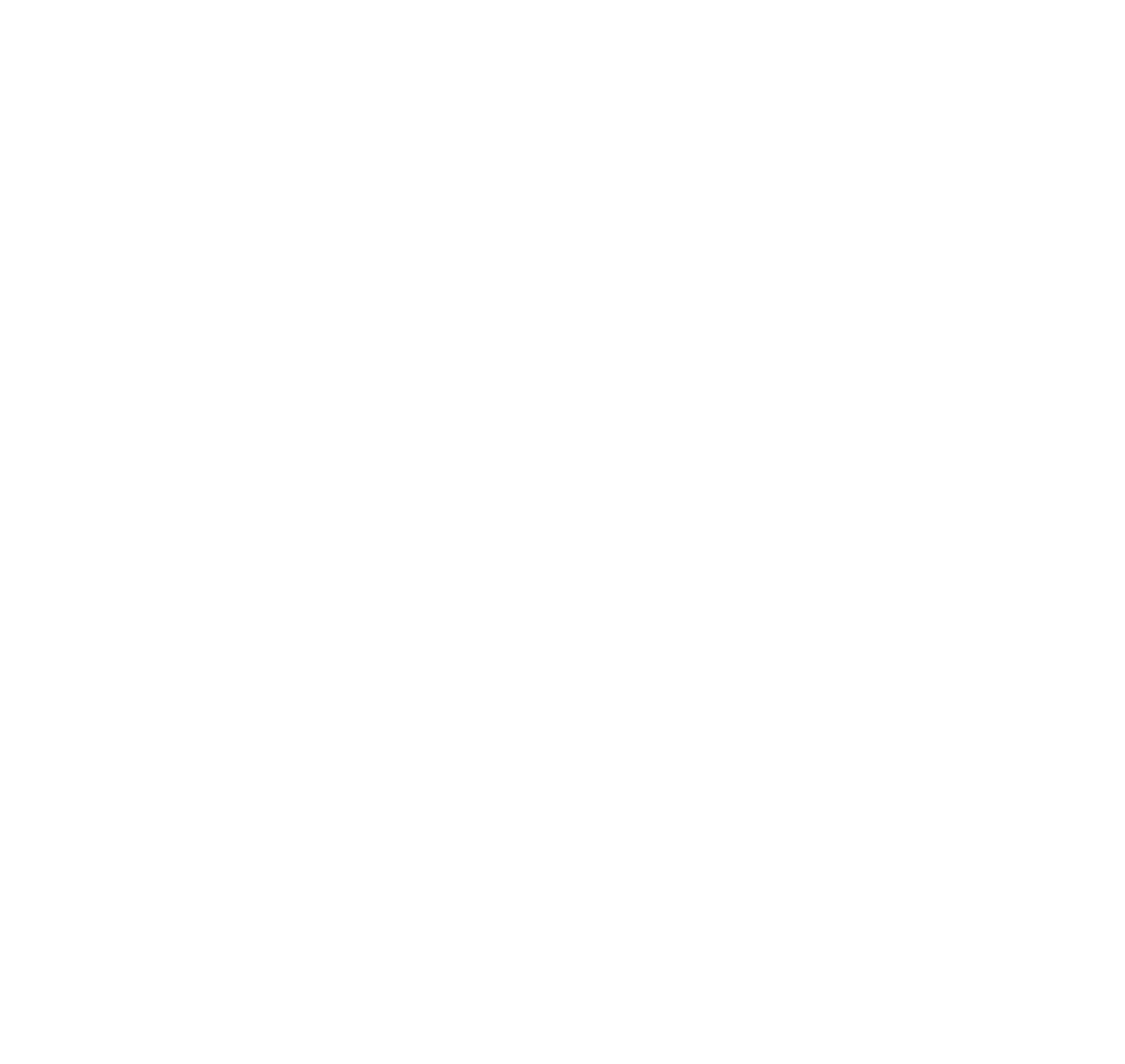 7
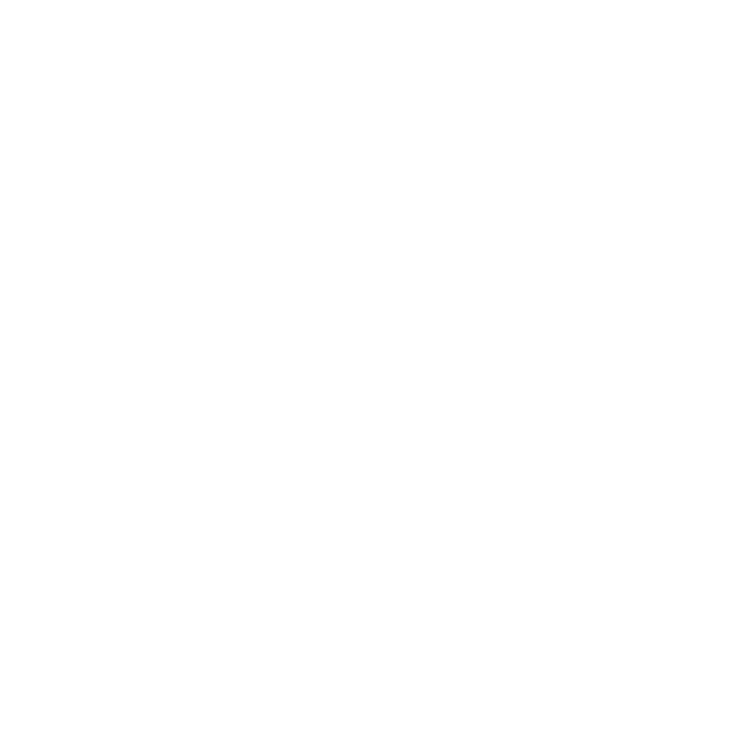 ÁREAS DE ENFOQUE
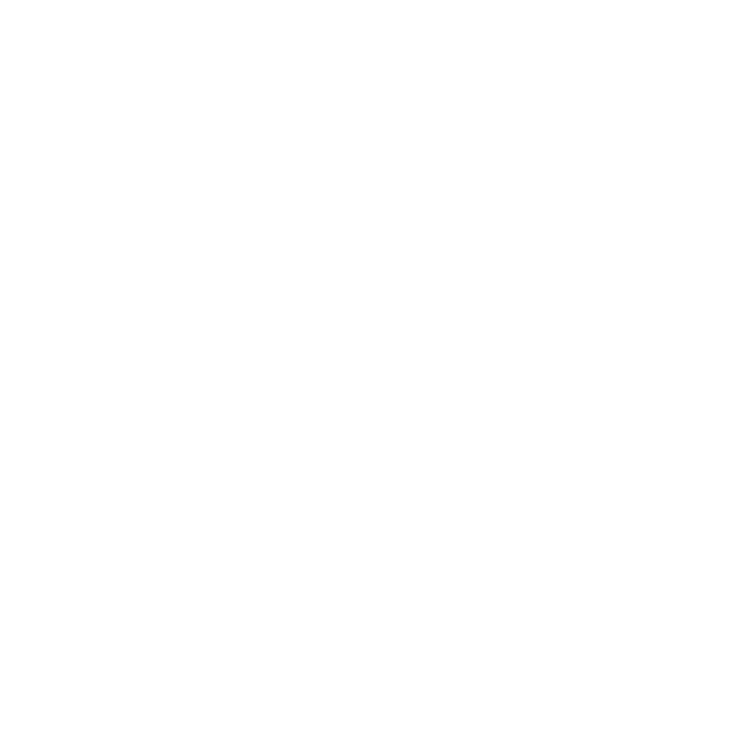 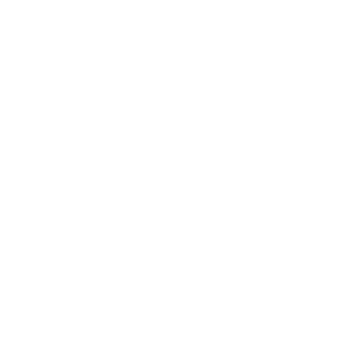 8
Área de enfoque 1
Rejuvenescer clubes com novos associados
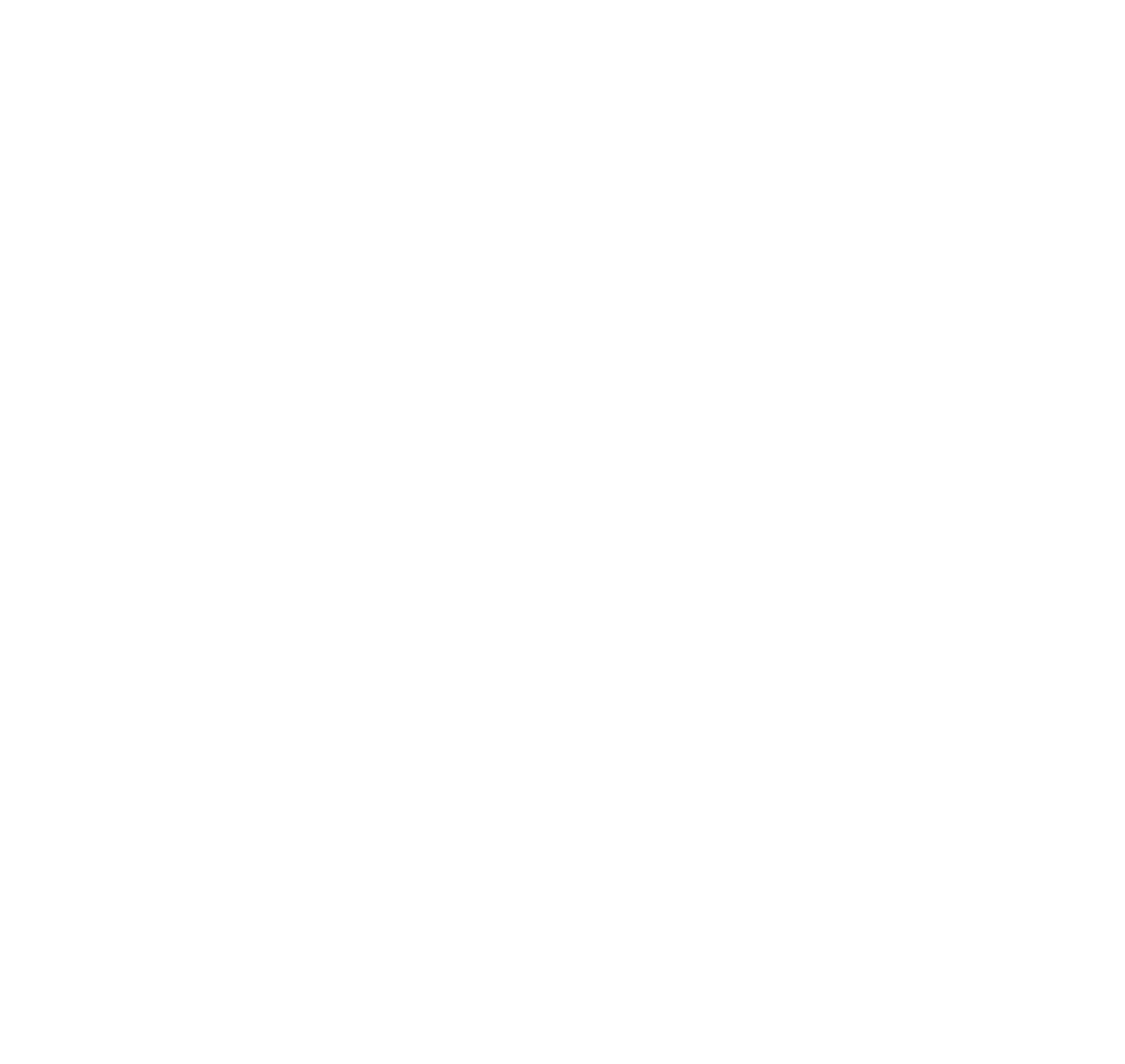 Perguntas para discussão

Quais oportunidades existem para expandir o quadro associativo? 

O que nós precisamos fazer para recrutar melhor os associados?

Por que os associados não estão se afiliando ao nosso clube? 

Por que as pessoas se afiliam ao nosso clube?
9
Área de enfoque 2
Revitalizar os clubes com novas oportunidades de serviço
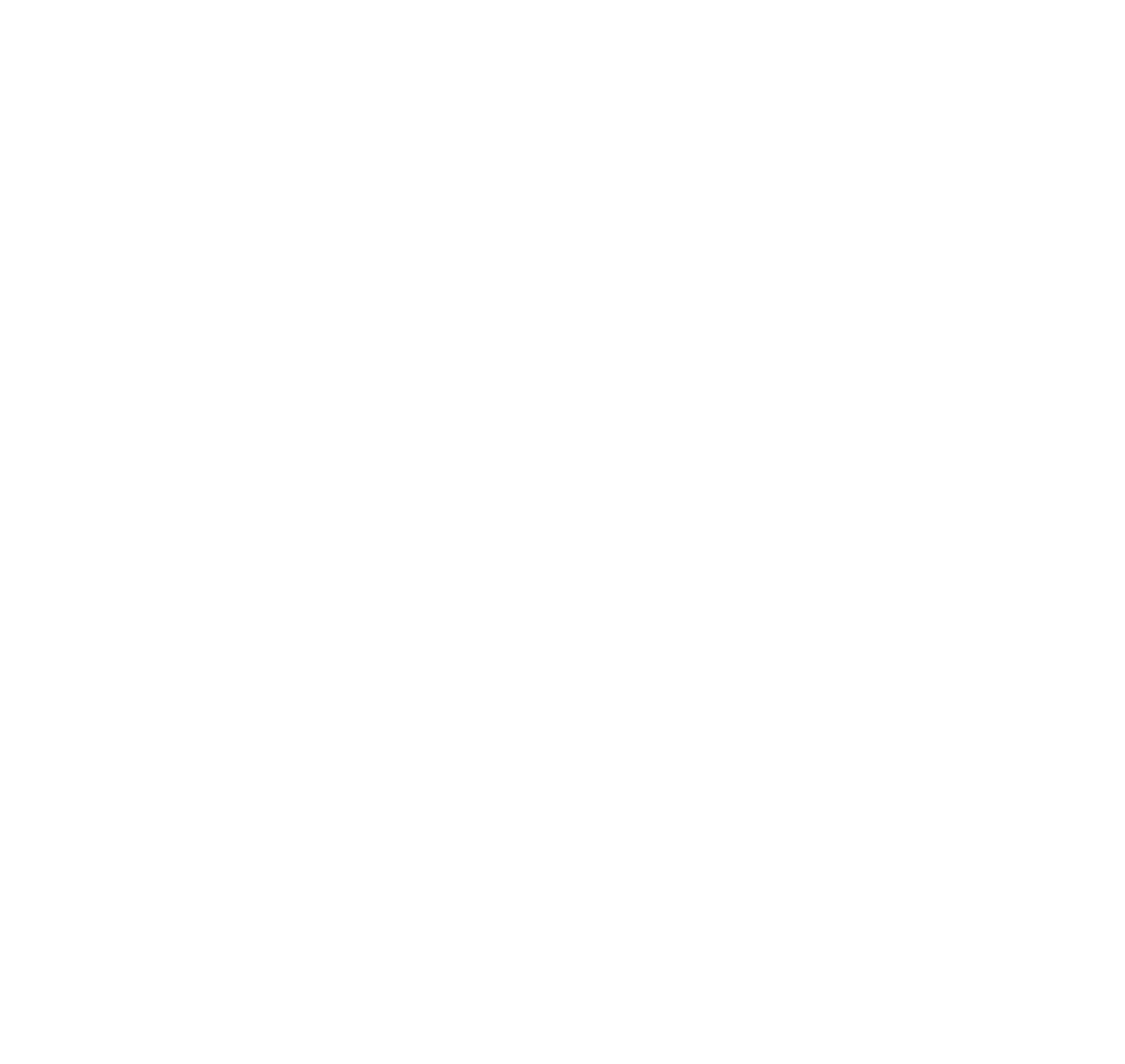 Perguntas para discussão

Os projetos de serviços do clube são relevantes para as necessidades atuais da comunidade?


Os associados estão entusiasmados e envolvidos ativamente nos projetos de serviços? 


A liderança do clube é receptiva às ideias dos associados para novas ideias de serviços? 


Nossos projetos de serviço atraem novos associados?
10
Área de enfoque 3
Destacar-se no desenvolvimento da liderança e operações do clube
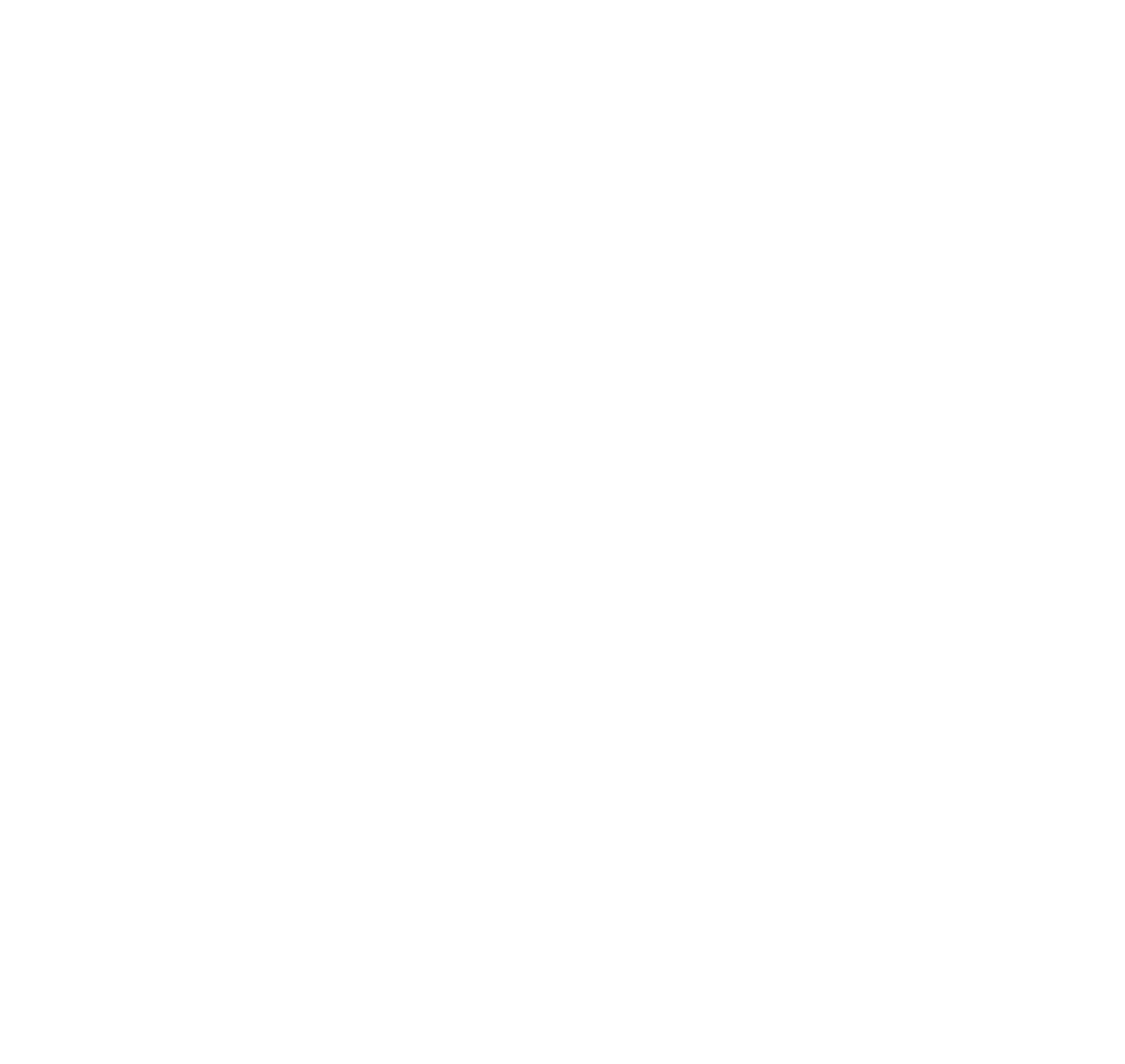 Perguntas para discussão


Os dirigentes do clube participam de treinamento para o respectivo cargo? 

Os associados são incentivados a assumir cargos de liderança? 

Os associados participam regularmente das funções do clube? 

Será que você precisa reconsiderar o formato das reuniões do clube?
11
Área de enfoque 4
Compartilhar as realizações do seu clube com a sua comunidade
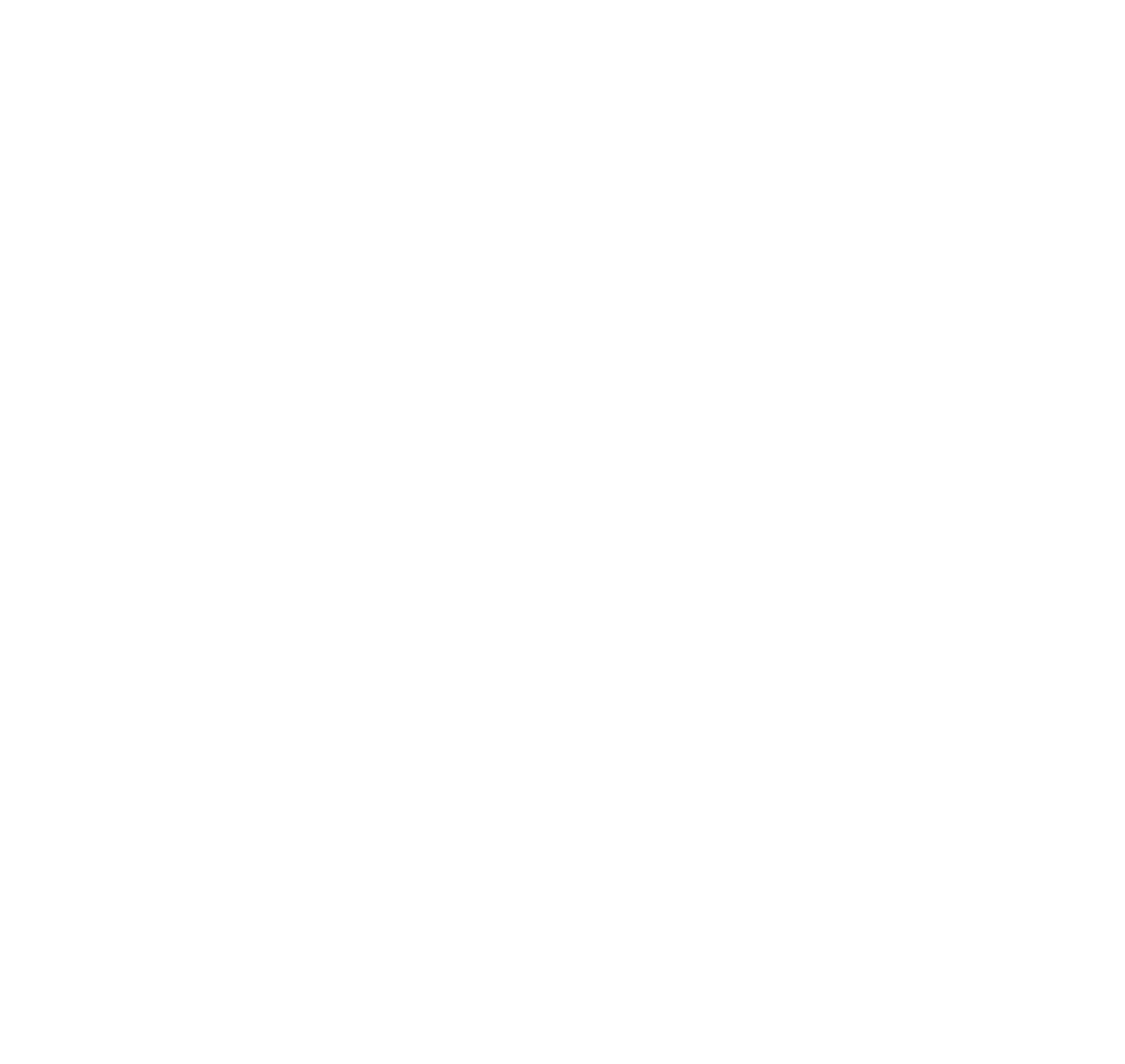 Perguntas para discussão

O clube é ativo nas redes sociais (Facebook, Instagram, Twitter)?

O seu clube tem um e-clubhouse ou website? 

Como você está mantendo o público informado sobre seus eventos? 

Incluímos mensagens de boas-vindas que incentivam as pessoas a aderir?
12
Criar uma visão, avaliar as necessidades e definir metas
Avaliar as necessidades e definir as metas

A partir da Análise SWOT, identifique as necessidades e crie estratégias para atender às necessidades.
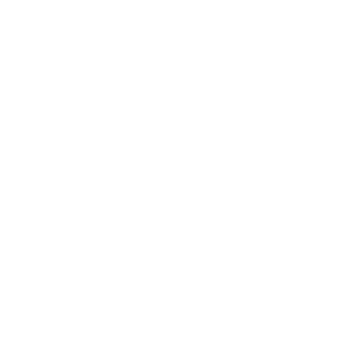 13
aa
Potencializar nossos pontos fortes
O que existe ou está sendo feito bem nas categorias abaixo?
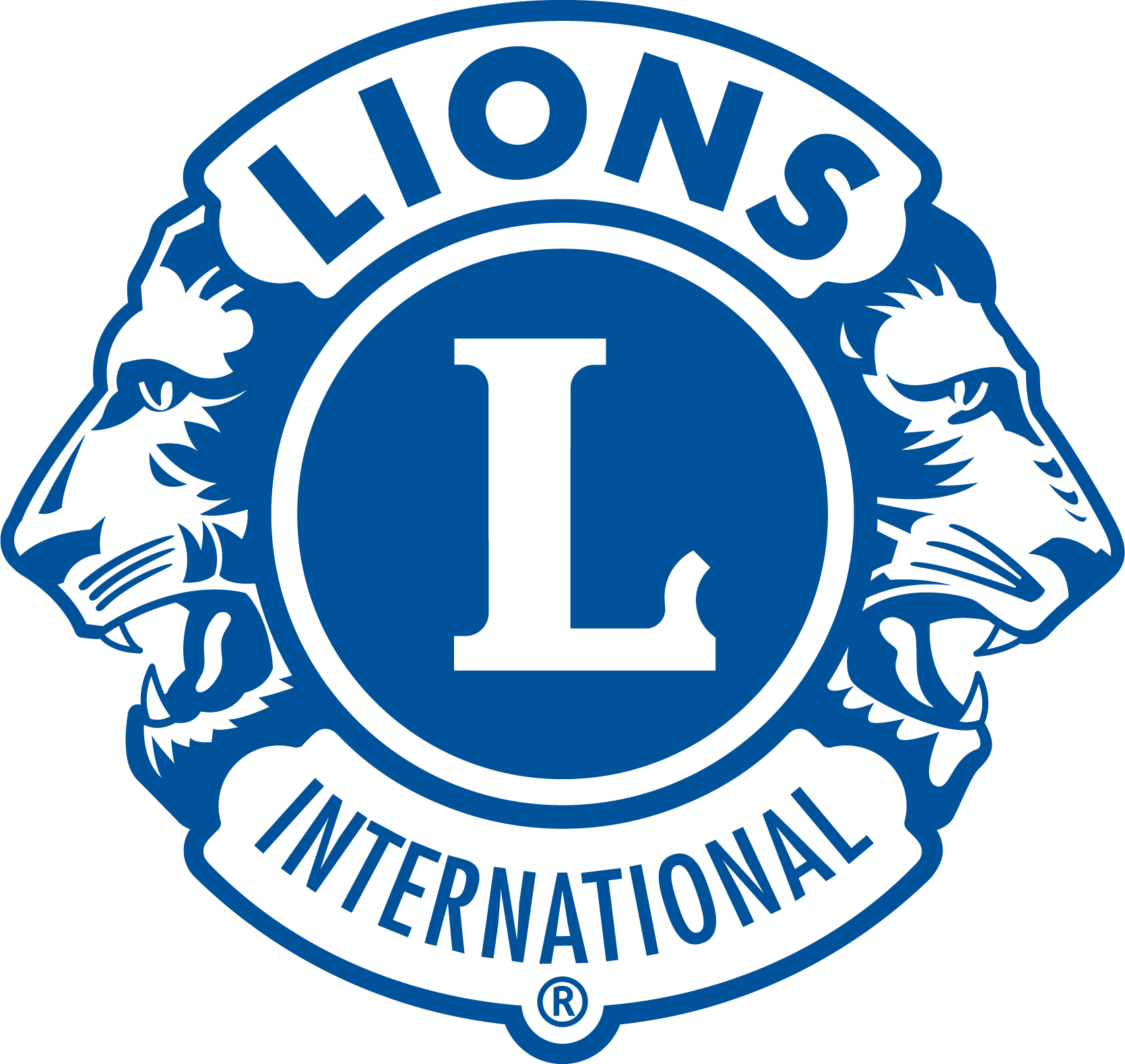 14
aa
Administrar nossos pontos fracos
O que existe ou está atualmente sendo feito que possa ser melhorado?
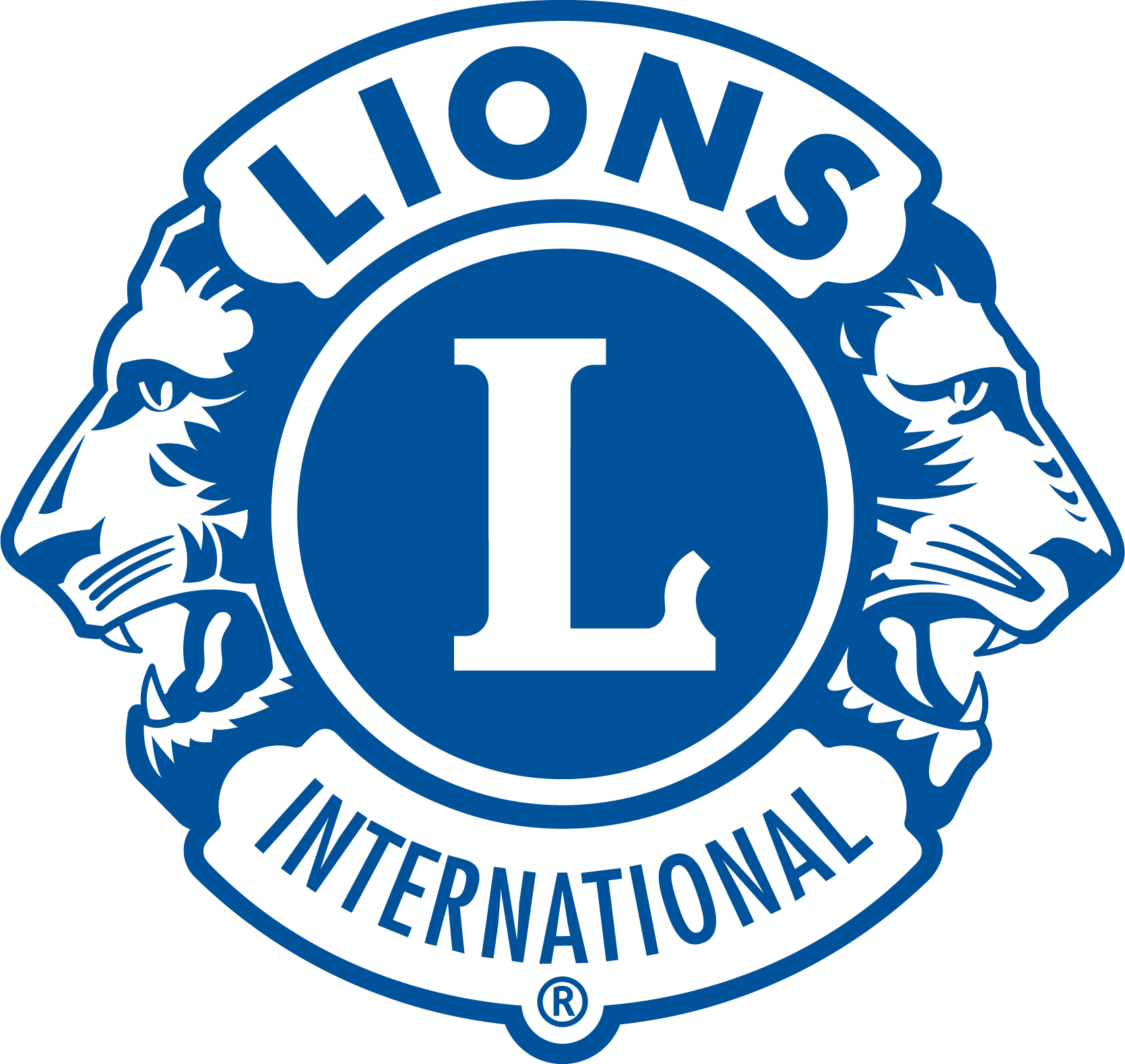 15
aa
Aproveitar as oportunidades
Onde seu clube tem oportunidades para recrutar associados e expandir o seu impacto de serviço, envolvendo os voluntários?
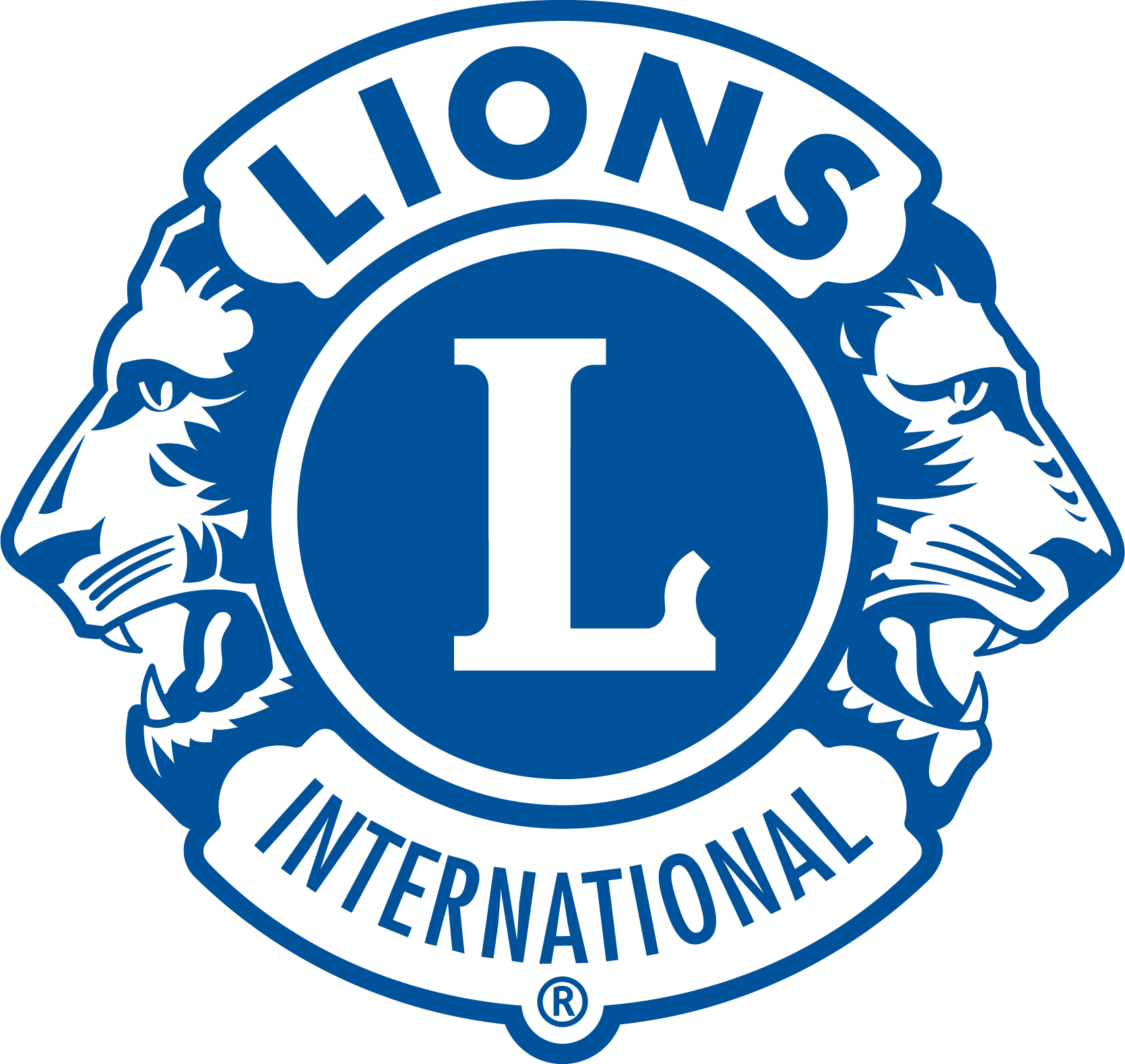 16
aa
Minimizar o impacto das ameaças
O que está acontecendo fora do seu clube que possa impactar seu sucesso?
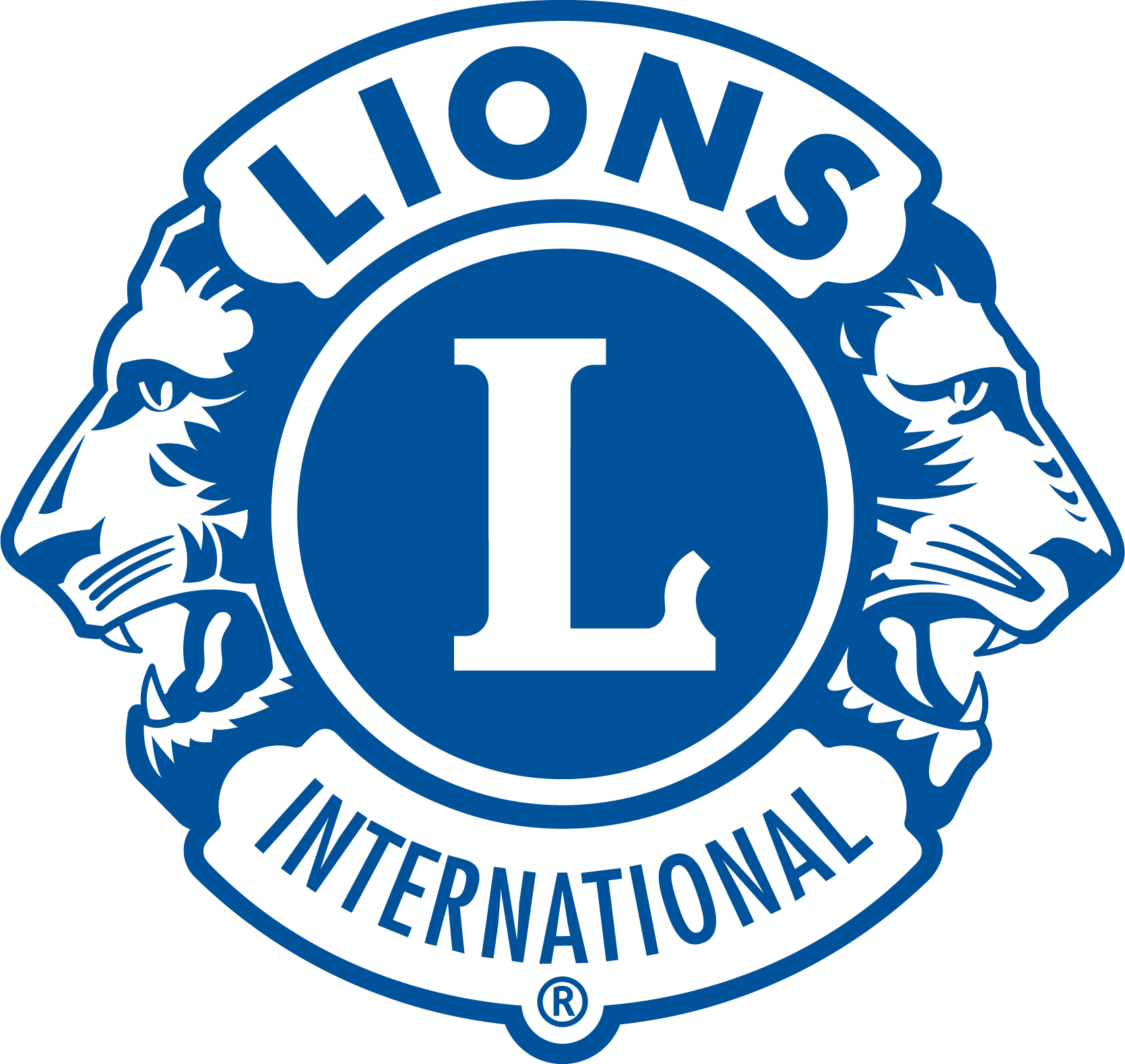 17
Recursos
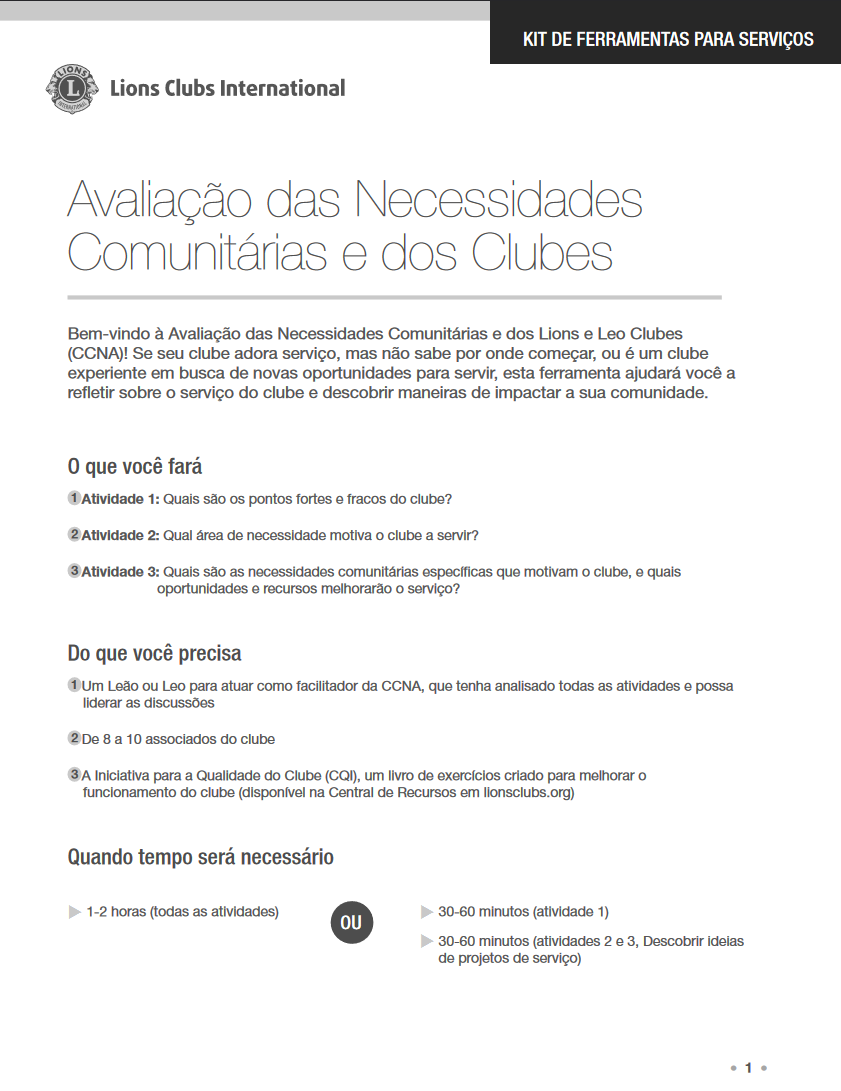 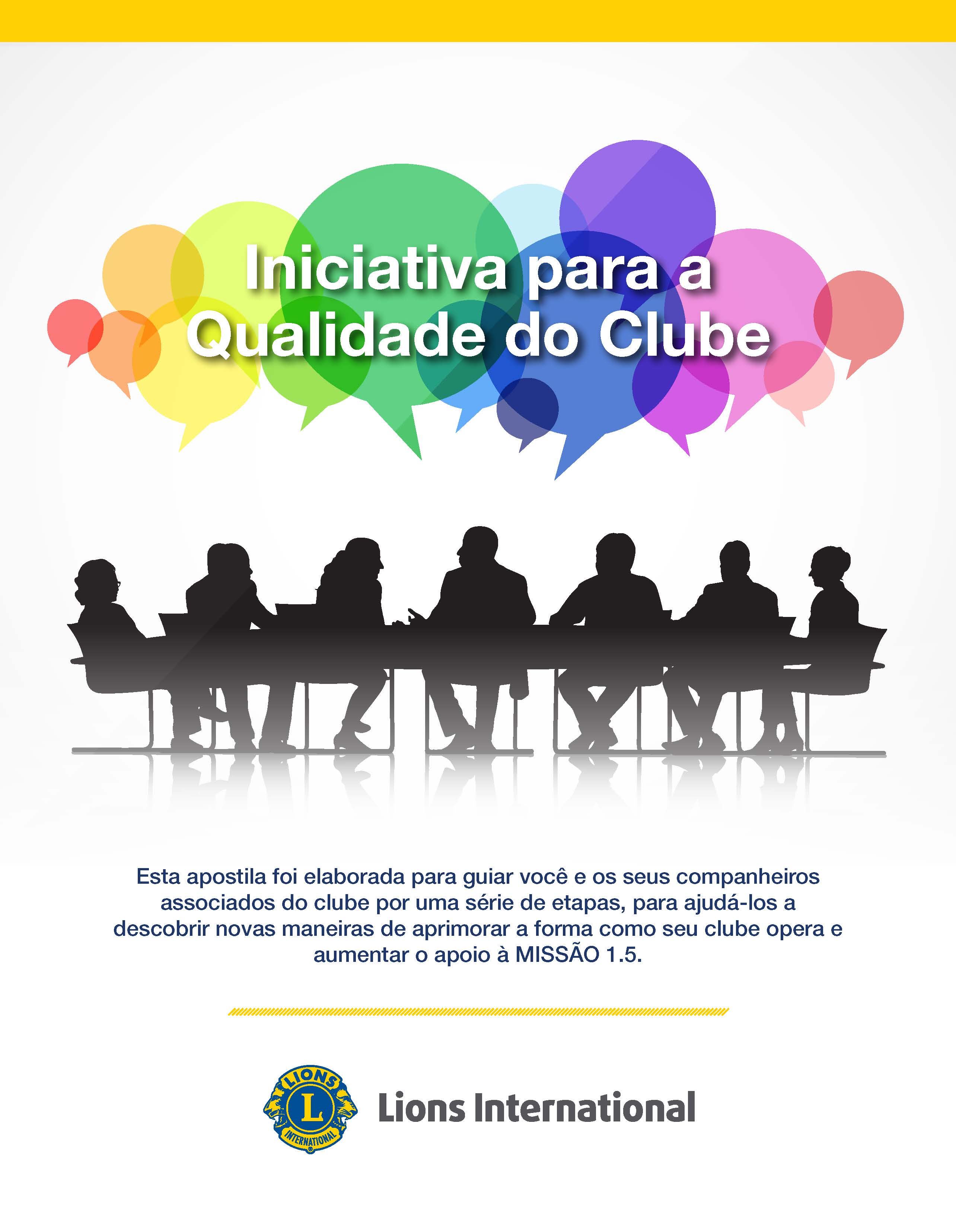 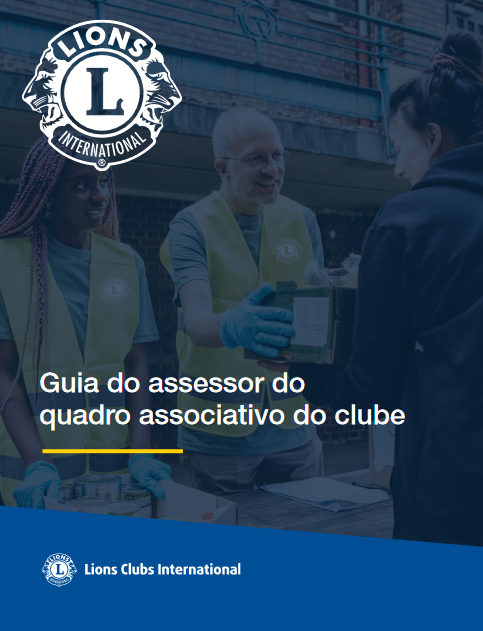 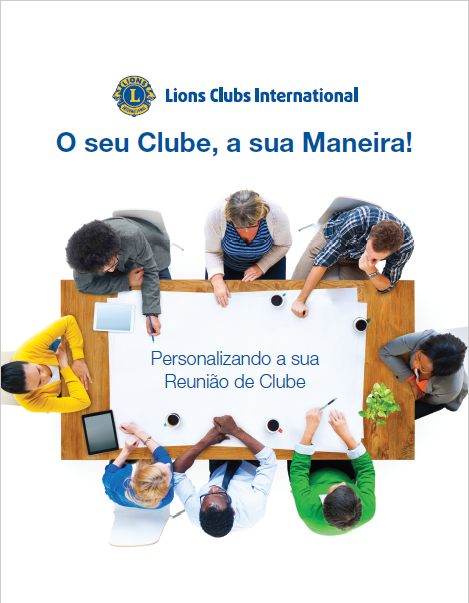 18
Recursos
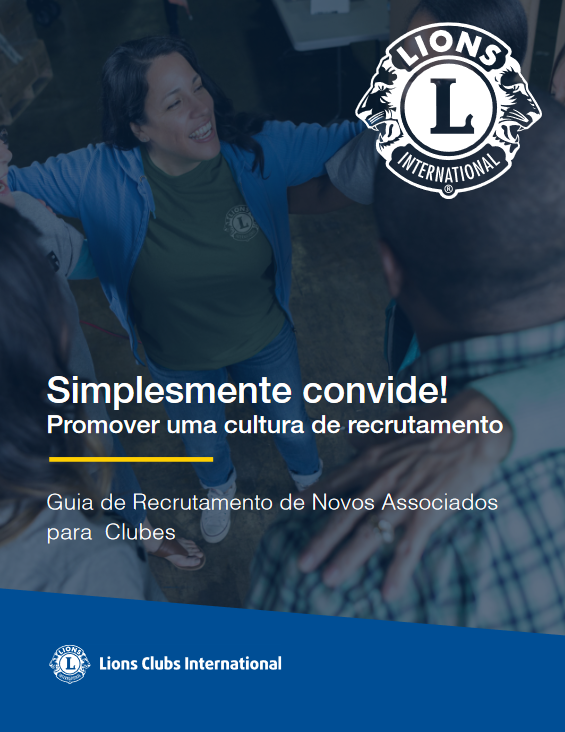 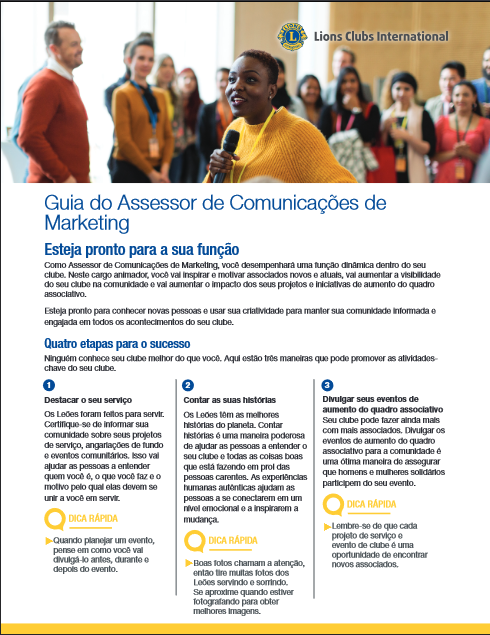 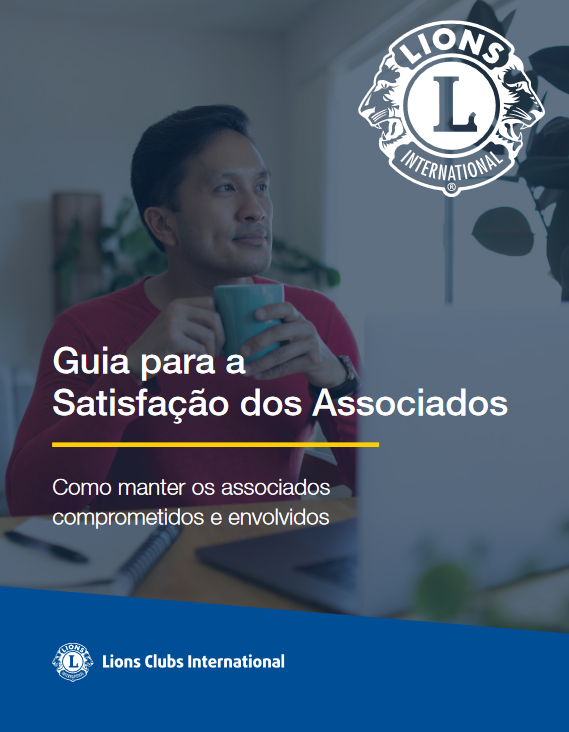 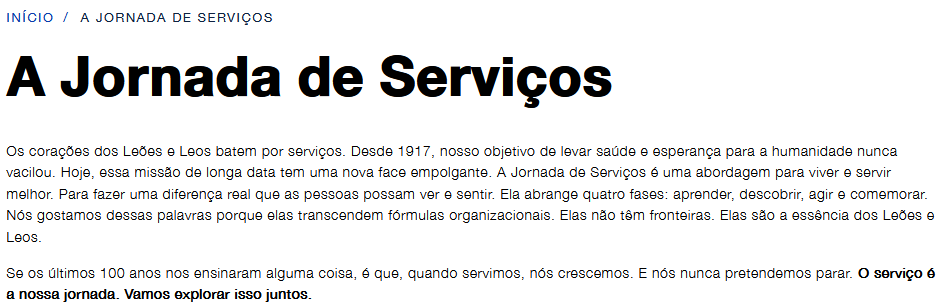 19
Recursos
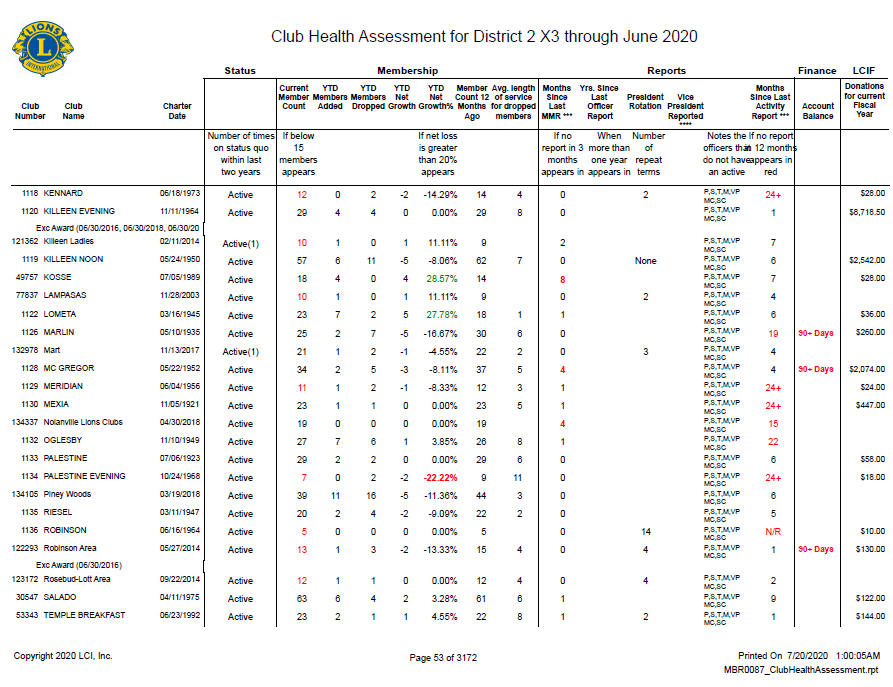 Aumento Líquido de Associados
Relatórios de serviços
Doações à LCIF
Alternância de Dirigentes
Status do clube
Histórico de envio de relatórios
20
Recursos
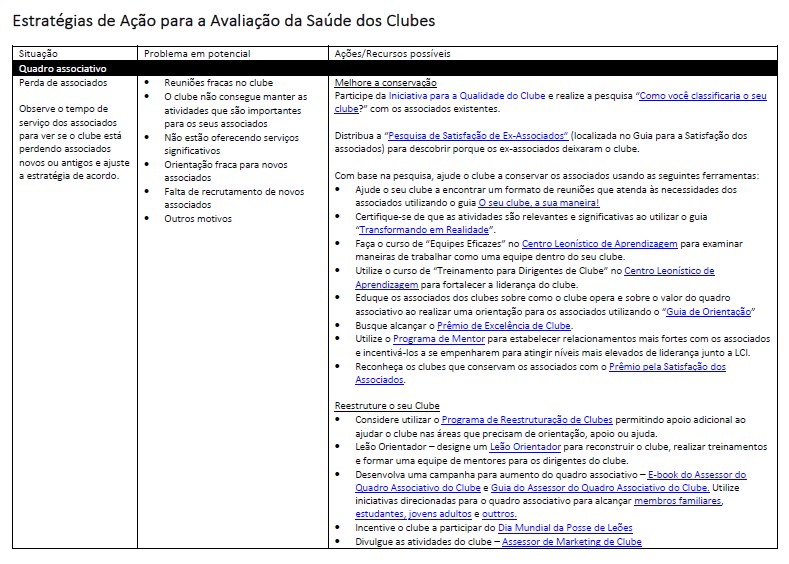 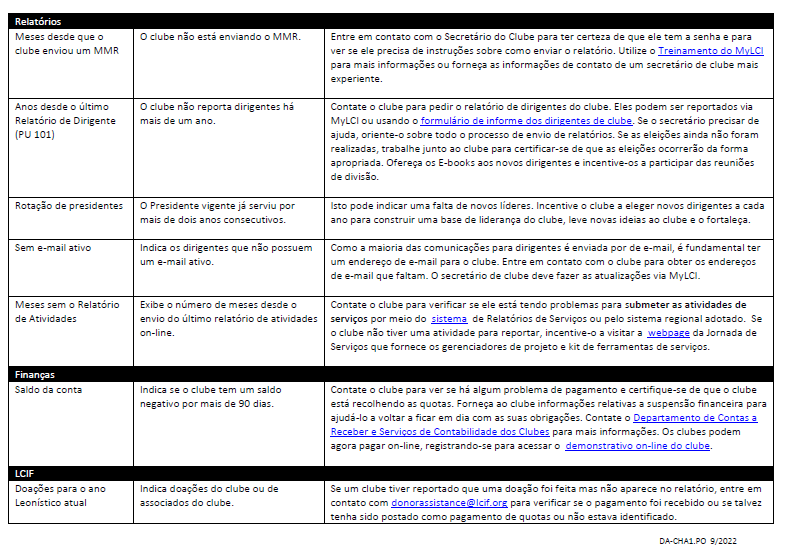 21
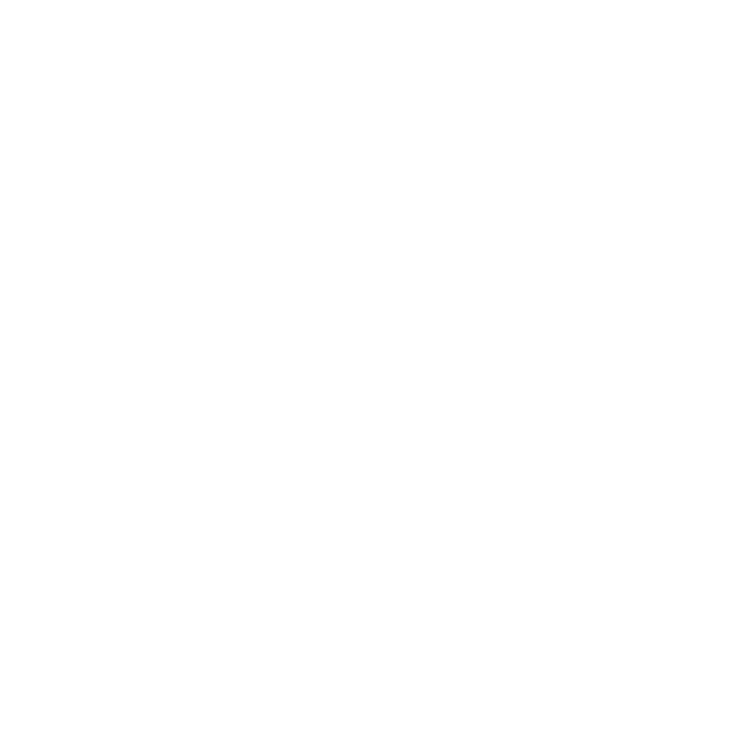 DEFINIR METAS
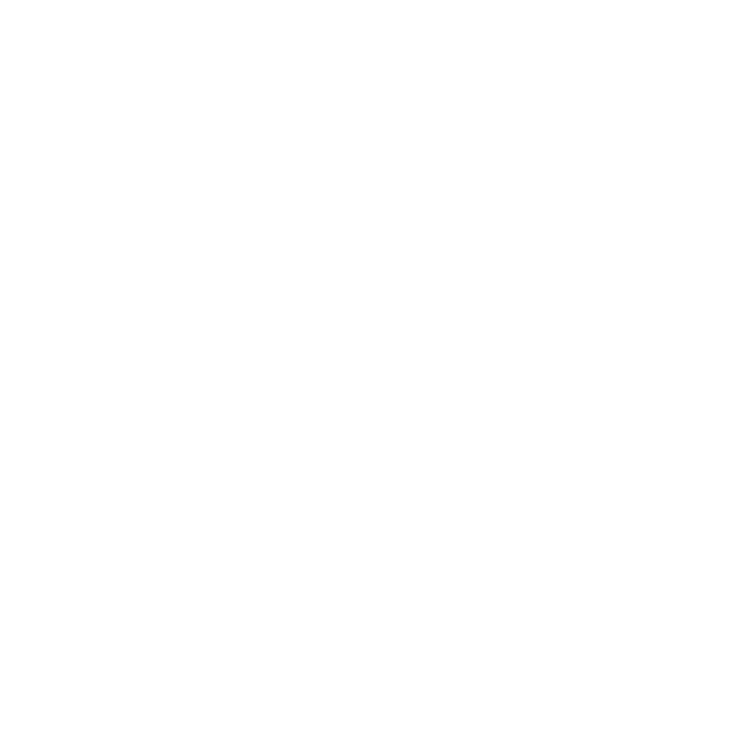 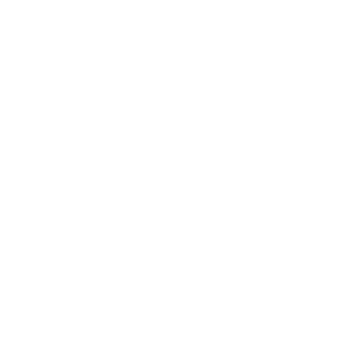 22
Curso para definição de metas
Muitas pessoas não alcançam suas metas porque não definem metas efetivas.  É exatamente o que você vai aprender a fazer neste curso.  Você concluirá o processo de definição de metas, desenvolvendo um plano de ação e, por fim, poderá administrar suas metas para obter os melhores resultados.  Ao final do curso, você estará no caminho certo.
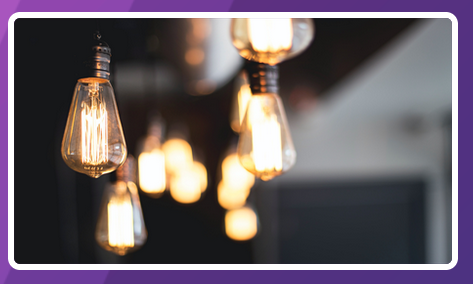 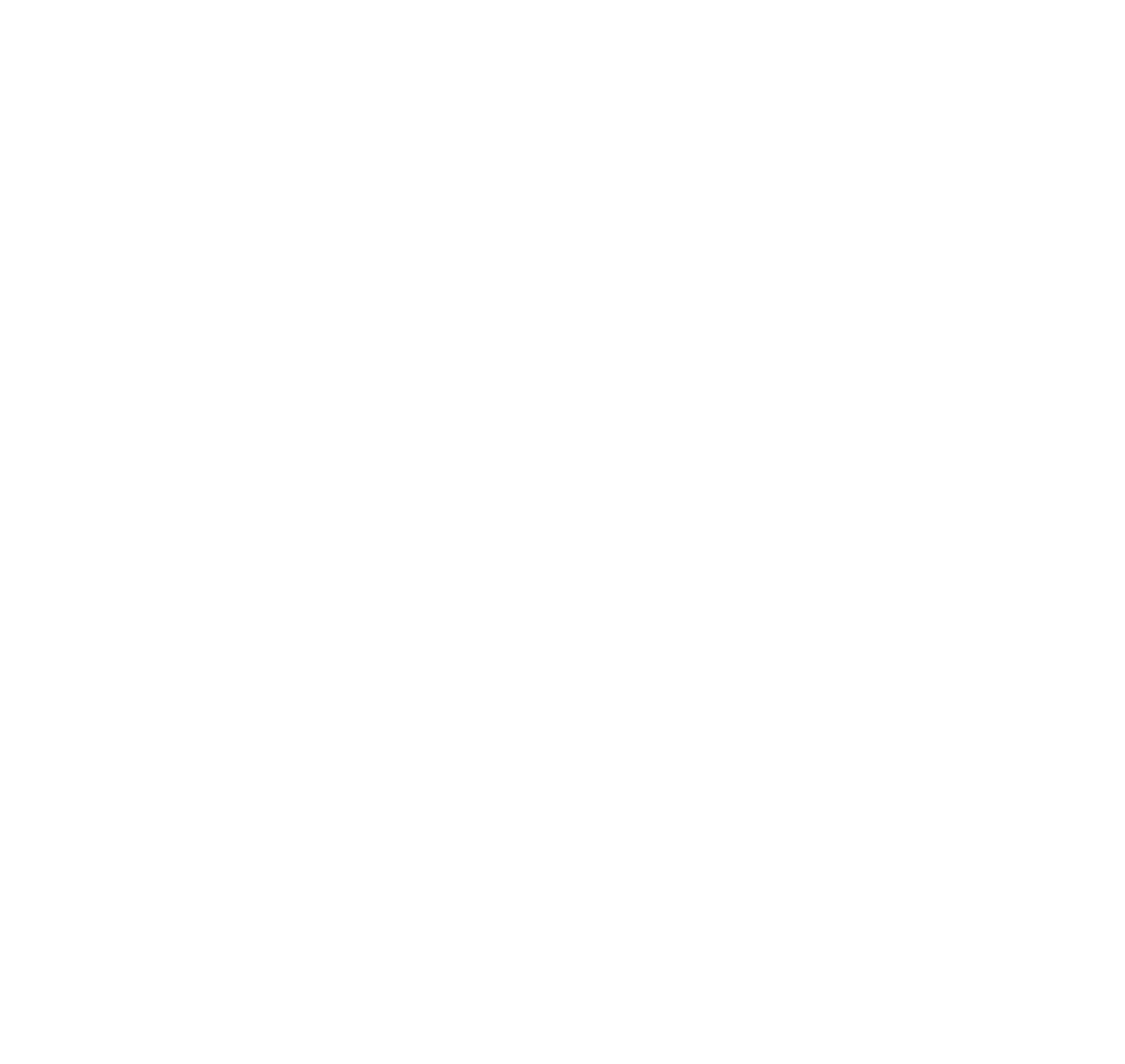 23
V
R
D
E
M
R
E
M
V
D
iável
ealista
specífica
ensurável
elimitada no tempo
Os referenciais e o progresso têm que ser mensuráveis.
Cada meta tem que ser alcançável.
Garante que o objetivo esteja claro.
Calendário que trace o cronograma do progresso.
Desafiadora, mas não ilusória.
aa
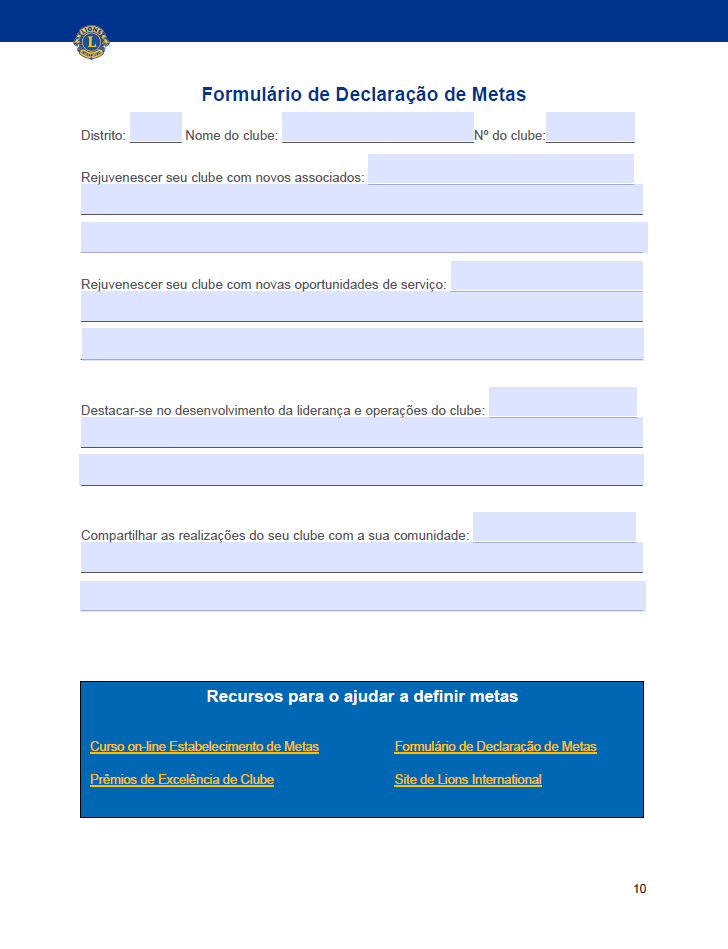 Formulário de Declaração de Metas
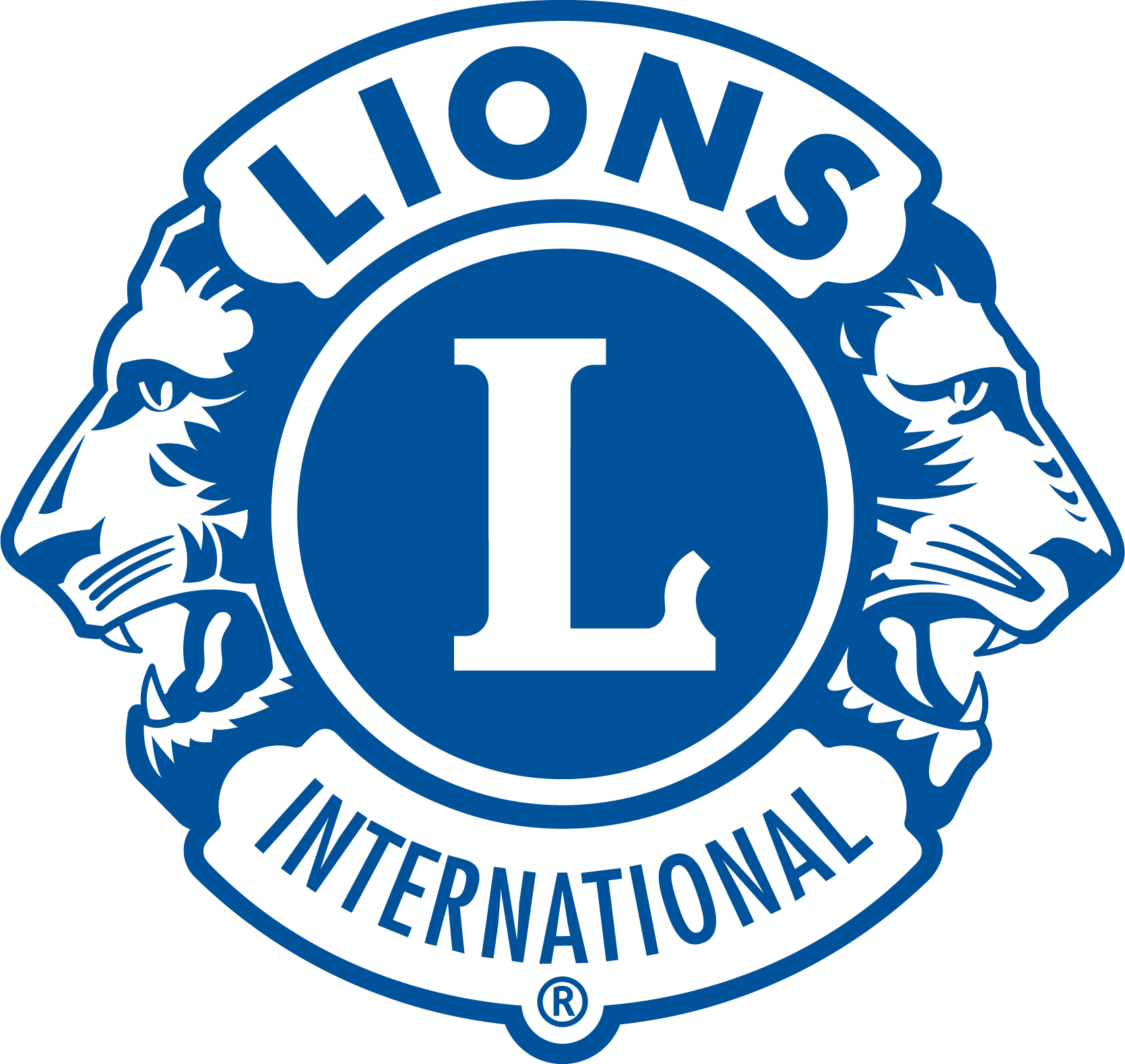 25
Recursos para definição de metas
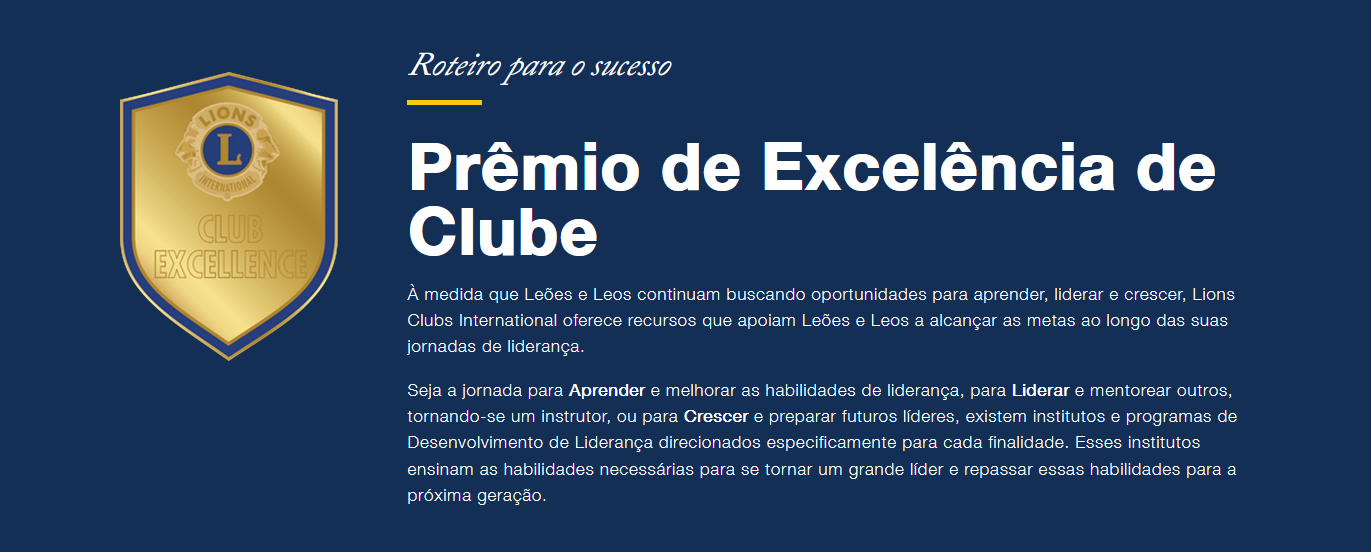 Curso Estabelecimento de Metas no Centro Leonístico de Aprendizagem
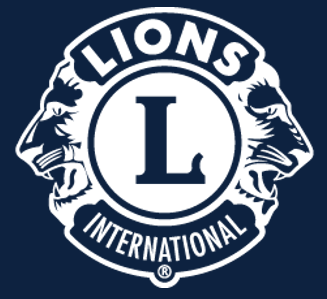 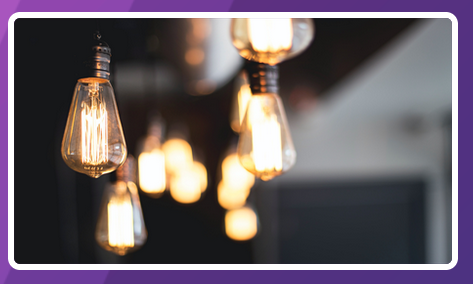 Site de Lions International
26
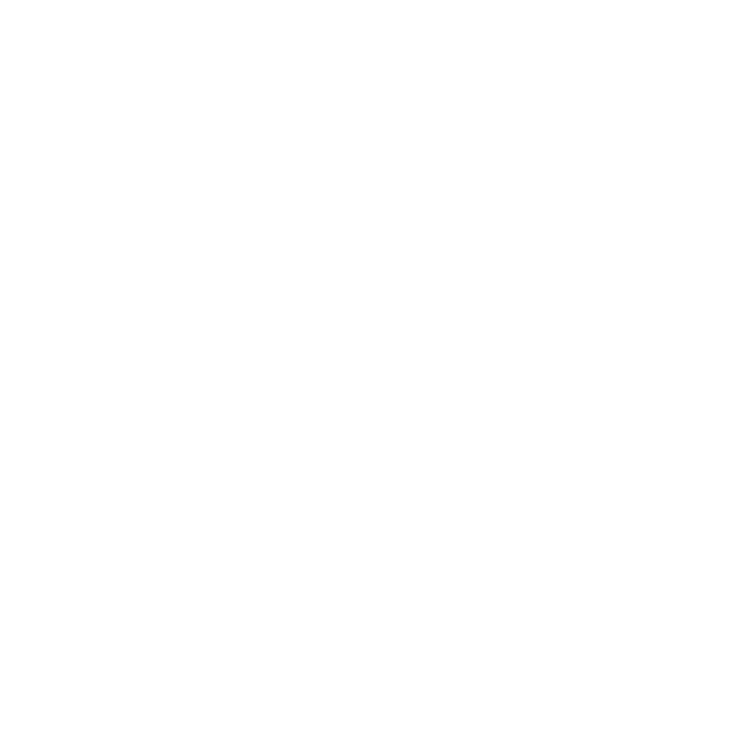 Criar um plano para alcançar nossas metas
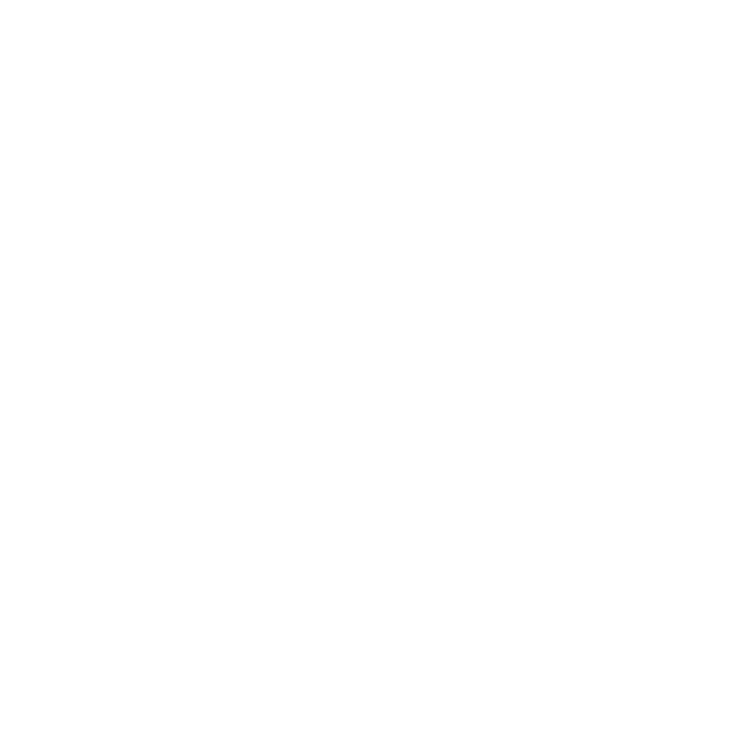 27
Criar um plano para alcançar nossas metas
Para cada área

O que? (Declaração de meta)

Como? (Etapas de ação)

Quando? (Prazo para a conclusão)

Quem? (Pessoas responsáveis pela ação)

Como vai saber? (Como saberá se foi realizada)
DESENVOLVA SEU PLANO DE AÇÃO, definindo os passos a serem tomados para alcanças suas metas. 

Este passo delineará como a meta vai ser alcançada (etapas de ação), quando cada etapa será concluída, quem será responsável pela etapa e como você pode determinar que cada etapa foi concluída. A Planilha do Plano de Ação é uma ferramenta que você poderá usar conforme desenvolve um plano para alcançar cada meta. Juntos, os planos para cada meta abrangem a sua Visão.
28
aa
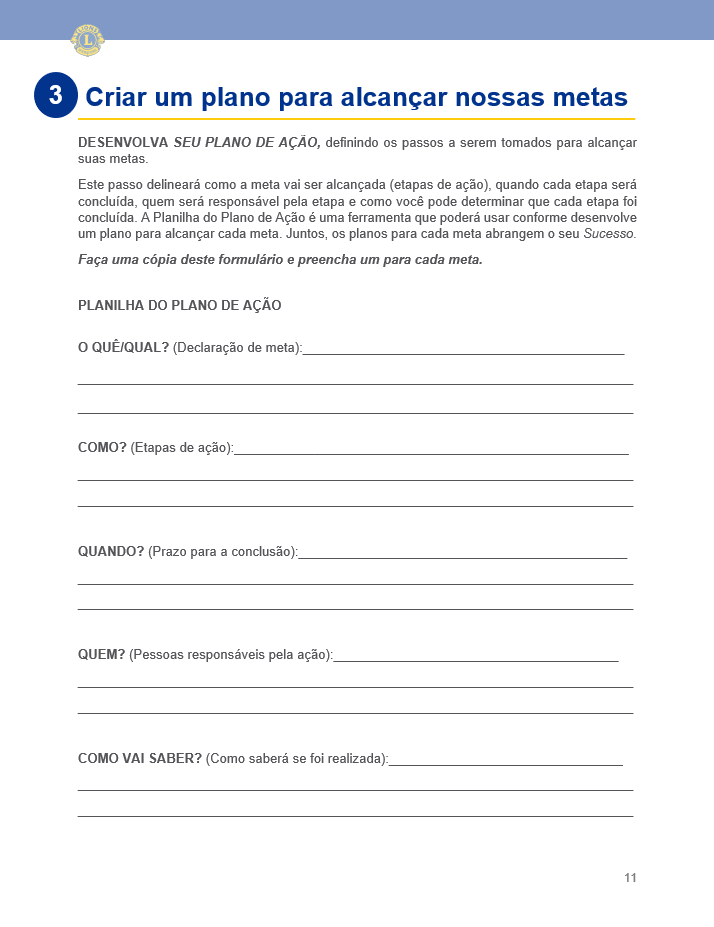 Planilha do plano de ação
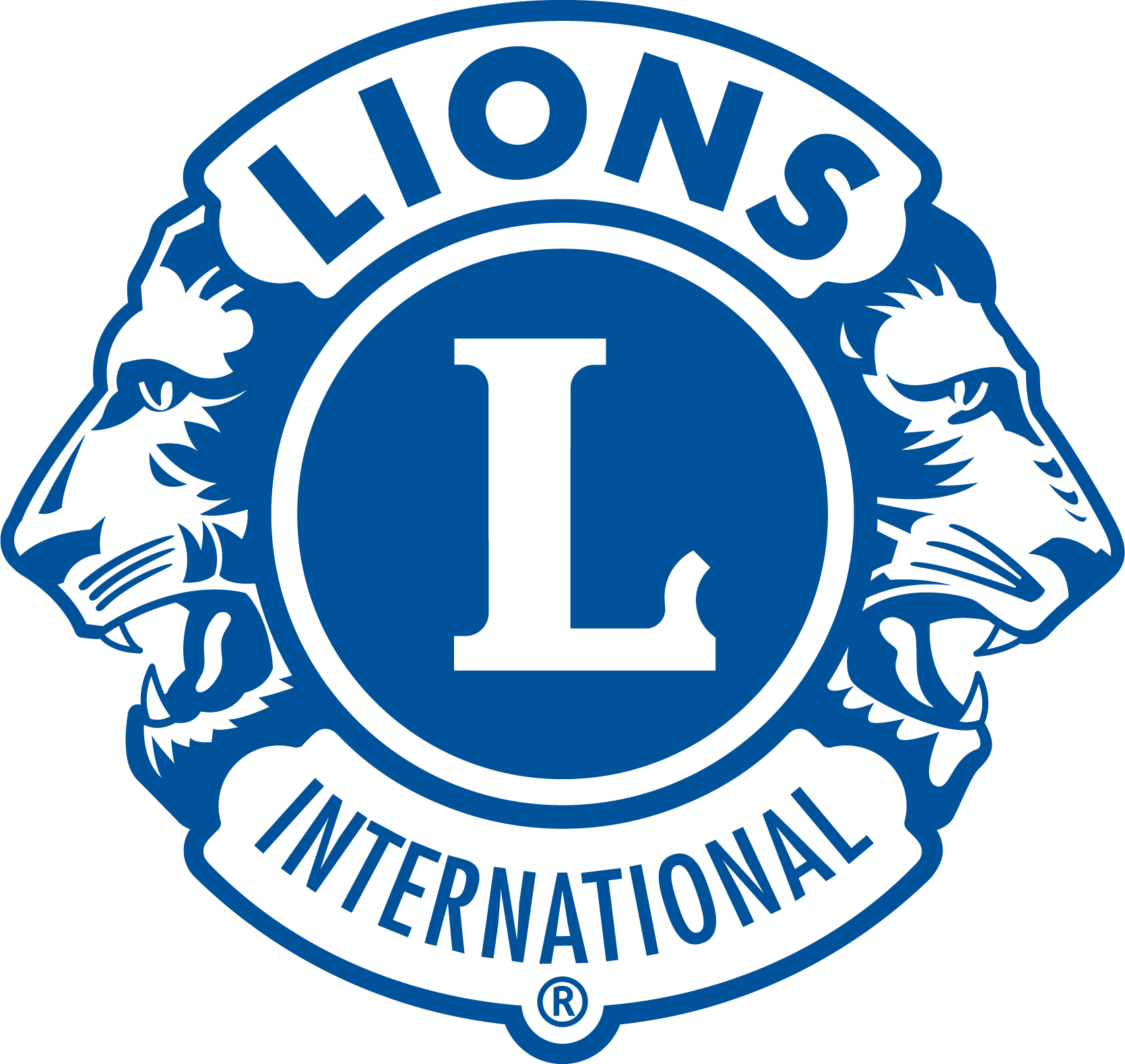 Faça uma cópia deste formulário e preencha um para cada meta
29
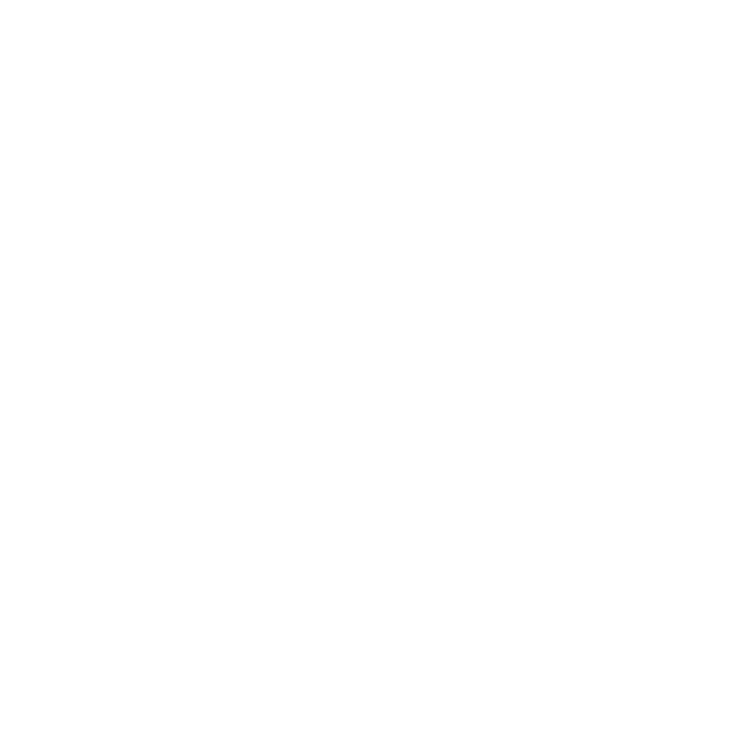 Criar Sucesso
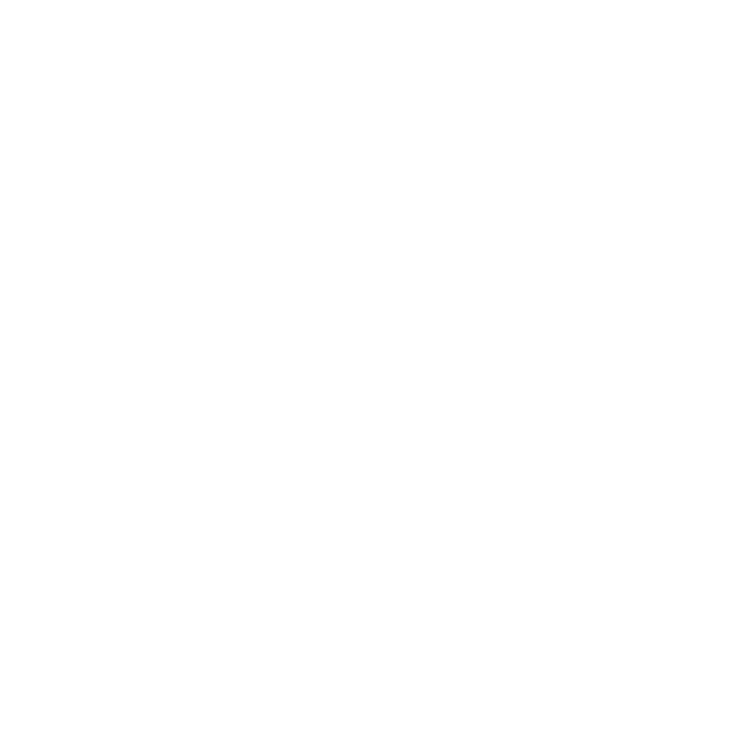 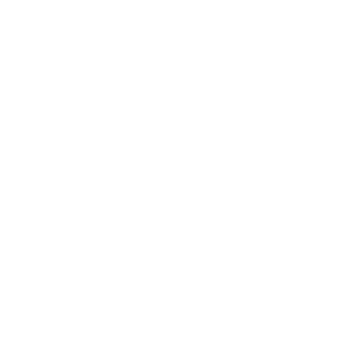 30
Criar sucesso
Implemente o plano, meça o sucesso e não se esqueça de comemorar!

Seu investimento em desenvolver uma visão claramente definida valerá o esforço, contanto que este plano seja implementado!
31
Criar sucesso
Para ter sucesso você precisa:

COMPARTILHAR a visão do seu clube com todos os associados, para que estejam cientes sobre o que o clube deseja alcançar, juntamente com suas funções em alcançar as metas do clube. É muito importante para a saúde e vitalidade de qualquer clube que seus associados se sintam conectados ao sucesso do clube. 

APOIAR os associados comprometidos com o plano, garantindo que tenham os recursos de que precisam para ter sucesso. Os líderes devem consultar os associados para certificarem-se de que se sentem apoiados e recebam a orientação de que precisam. 

RECONHECER marcos para que os associados se sintam valorizados e saibam que estão seguindo na direção certa. Toda jornada começa com um simples passo. Reassegure os associados com frequência para mantê-los motivados e engajados. Não mantenha o seu sucesso em segredo! Compartilhe o sucesso com a sua comunidade para envolver associados (e possíveis associados) que tenham a mesma opinião!
32
Criar sucesso
Para ter sucesso você precisa:


AVALIAR o plano. Também é vital avaliar seu plano com frequência. Conforme as circunstâncias mudam, seu plano pode necessitar de uma revisão. A criação da Visão inicial é apenas o começo. Mantenha-a viva e relevante, medindo o progresso e reunindo as opiniões dos associados do clube rotineiramente. Assim é como você vai realizar os resultados desejados.

MUDAR o plano. Não tenha medo de mudar o plano à medida que as oportunidades mudam para mantê-lo relevante. Reveja regularmente o plano, avalie as necessidades e refine as etapas de ação. Mantenha os associados do plano envolvidos nas decisões para que permaneçam envolvidos e comprometidos.
33
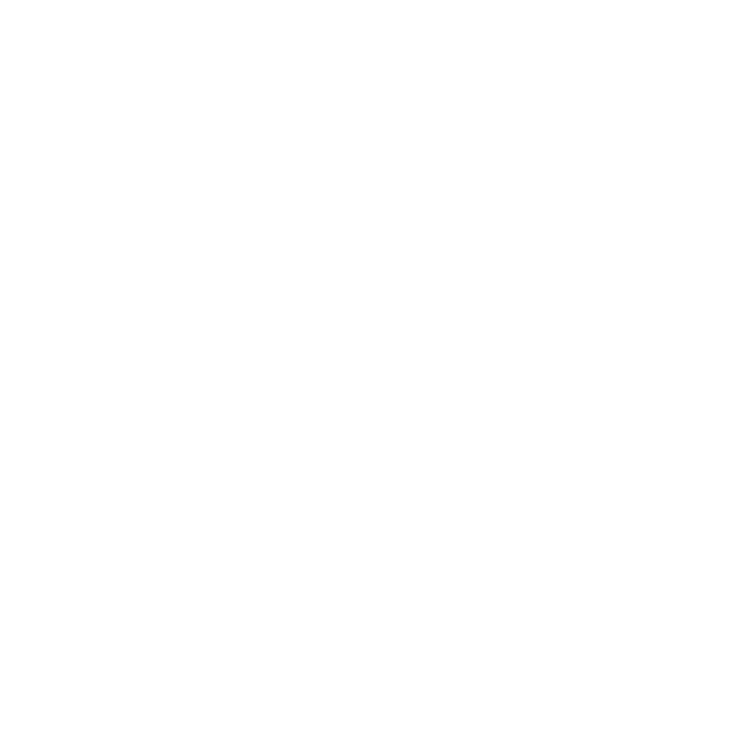 Lembre-se de comemorar
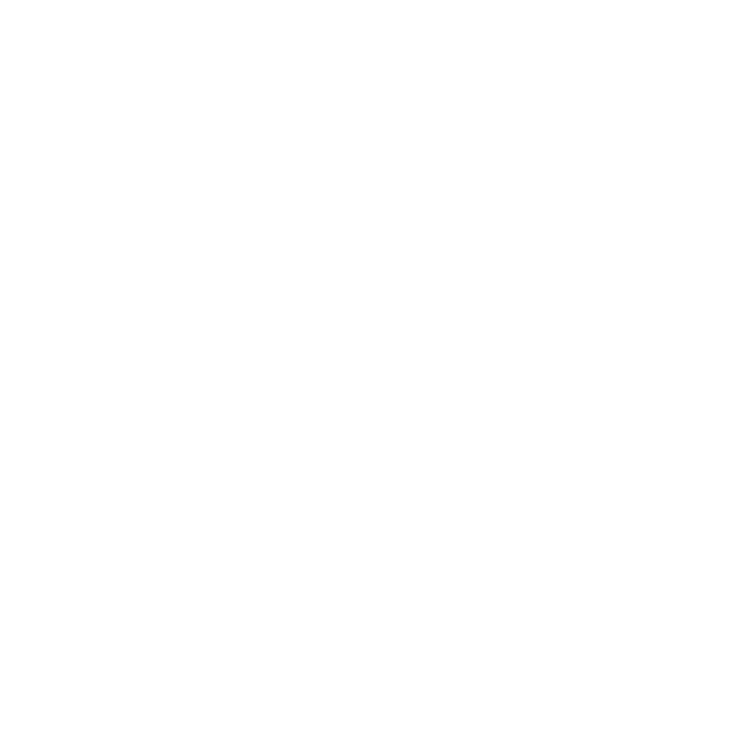 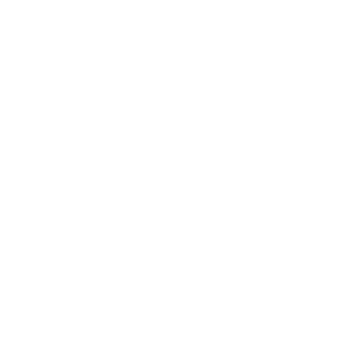 34
Lembre-se de comemorar
A Shop de LCI é uma maneira fácil de solicitar certificados, placas e muito mais para comemorar. Se você tiver dúvidas sobre materiais para clube, envie um e-mail para orderdetails@lionsclubs.org.
Como você vai comemorar?
35
MUITO OBRIGADO!
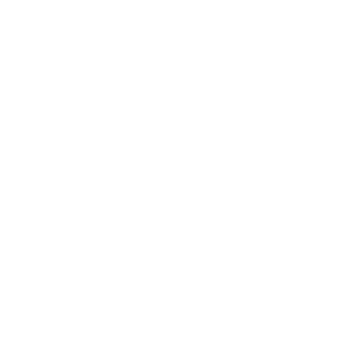 36